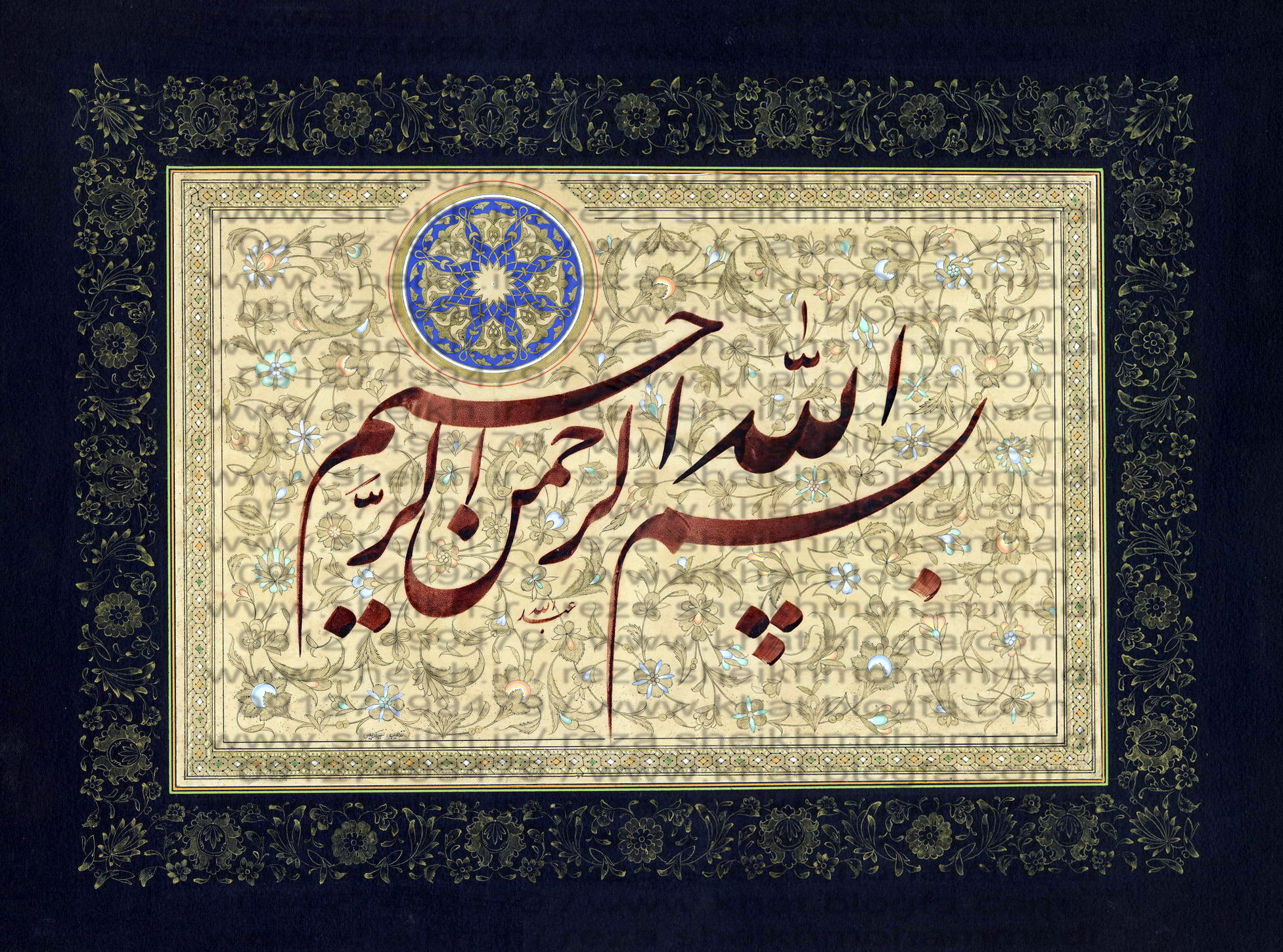 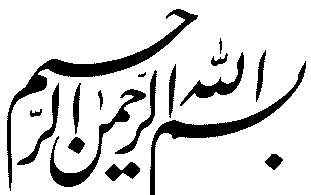 کتاب: فارسی خوانداری 
نام درس: درس آزاد 
پایه: پنجم دبستان
نام آموزگار: فرشاد سلیمانی
عضو:گروههای آموزشی ناحیه دو 
آموزش و پرورش استان کرمانشاه
آموزگار دبستان: رضوان(باهنر)
توضیحات مربوط به درس آزاد
در مورد درس آزاد، توجه به چند نکته مهم است:
- دانش آموزان عزیز دقت کنند حتما درباره فرهنگ بومی و منطقه ای خود درس را بنویسند.
 - شبیه بقیه درس ها، سوالات درست، نادرست و درک مطلب، طرح و در دفتر پاسخ داده شود.
- از چارچوب کلی طرح سوالات بقیه درس ها استفاده شود ولی دقیقا مثل بقیه درس ها سوال طرح نشود.
- در نوشتن فرهنگ بومی به آداب و رسوم ویژه و فرهنگ خاص منطقه خود 
اشاره شود.
 درس آزاد دو، ادامه درس آزاد یک است.-